Noέμβριος 2015
18/11/2015, Αθήνα
1
Αθηνά Μαρκαντώνη
(PhD University of Kent)

	  amarkantoni@di.uoa.gr
Βιβλιογραφία
http://www.europarl.europa.eu/ftu/pdf/el/FTU_1.4.1.pdf
http://www.europedia.moussis.eu/books/Book_2/2/4/3/index.tkl?lang=gr&s=1&e=10
http://europa.eu/legislation_summaries/institutional_affairs/treaties/lisbon_treaty/ai0033_el.htm
www.europarl.europa.eu/ftu/pdf/el/FTU_1.4.1.pdf
Η διαδικασία λήψης αποφάσεων στην ΕΕ
 και ο ρόλος των κρατών μελών και άλλων δρώντων σε αυτή.
H διαδικασία λήψης αποφάσεων στην ΕΕ
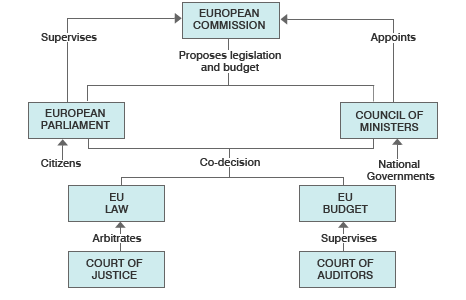 Περιεχομενα
Ιστορική αναδρομή του μηχανισμού Διαδικασίας Λήψης Αποφάσεων στη ΕΕ. 

Δρώντες στη νομοθετική διαδικασία στην ΕΕ - Θεσμικό Τρίγωνο λήψης αποφάσεων.

Παρουσίαση των διαδικασιών λήψης απόφασης στην ΕΕ.

Είδη ψηφοφορίας και κατανομή ψήφων μεταξύ κρατών-μελών.

Η Ελλάδα στη Διαδικασία Λήψης Απόφασης στη ΕΕ.

Η συζήτηση για το μέλλον της Ευρώπης - Quo Vadis Europa?
Γιατί να μελετήσουμε τη διαδικασία λήψης αποφάσεων στην ΕΕ;
Γιατί είναι άμεσα συνδεδεμένη με την πορεία της Ευρωπαϊκής Ενοποίησης

Μελετούμε τις αλλαγές που έχουν συντελεστεί μέσα στο χρόνο (με έμφαση στην εισαγωγή της «συναπόφασης» co-decision και της «Συνήθους Νομοθετικής Διαδικασίας») 

Εξετάζουμε τον ρόλο των αλλαγών αυτών στη διαδικασία της Ευρωπαϊκής Ολοκλήρωσης. 
Οι αλλαγές αυτές δείχνουν (και κυρίως ο Συνταγματικός χαρακτήρας της ΕΕ μετά τη Νίκαια) τις «νέες μορφές διακυβέρνησης»  'new modes' of governance  που  αναπτύσσονται στο πολιτικό γίγνεσθαι 

	= Κατανοούμε το πού βρίσκεται και πού πάει η Ευρώπη.
Ιστορικη αναδρομή
Διαδικασίας
ΕΙΡΗΝΗ - Από την ίδρυσή της σκοπός της ΕΕ ήταν η διασφάλιση και προαγωγή της ειρήνης στην Ευρώπη. Σαν αποτέλεσμα οι διαδικασίες λήψης αποφάσεως αντανακλούν αυτή την ανάγκη. 

ΣΥΝΑΙΝΕΣΗ - Στο πλαίσιο αυτό, συμφωνήθηκε μεταξύ των κρατών μελών ότι οι αποφάσεις θα πρέπει να λαμβάνονται με συμφωνία ή συναίνεση ενώ οι συζητήσεις και οι αποφάσεις τους  χαρακτηρίζονται από διαφάνεια & προσβασιμότητα. 

ΝΟΜΙΜΟΠΟΙΗΣΗ - ΑΜΕΣΗ ΔΗΜΟΚΡΑΤΙΑ - Ιδίως μετά τη συνθήκη της Λισσαβώνας  οι πολίτες εμπλέκονται στη διαμόρφωση της πολιτικής και της νομοθεσίας
Διακυβερνητική, υπερεθνική ή άλλη πολιτική μορφή
Σημαντικό είναι να δούμε αν ο ρόλος των κυβερνήσεων των κρατών-μελών στη διαδικασία λήψης αποφάσεων στην ΕΕ και στην περεταίρω πορεία της Ευρωπαϊκής ολοκλήρωσης

παραμένει κυρίαρχος;

έχει αρχίσει να διαβρώνεται μέσα από την παρουσία υπερεθνικών δρώντων; 

υπερεθνικά Ευρωπαϊκά όργανα, 
άλλες ομάδες συμφερόντων, 
οι λεγόμενοι «γραφειοκράτες», 
άλλοι  περιφερειακές & τοπικές οργανώσεις, 
εταιρίες κτλ
ΘΕΣΜΙΚΟ ΤΡΙΓΩΝΟ
Νομοθετικό Τρίγωνο

Τρία βασικά όργανα συμμετέχουν στη θέσπιση της νομοθεσίας της 
ΕΕ:
Η Ευρωπαϊκή Επιτροπή
Το Συμβούλιο της Ευρωπαϊκής Ένωσης
Το Ευρωπαϊκό Κοινοβούλιο
Άλλα Θεσμικά Όργανα
Άλλα όργανα που συμμετέχουν στη θέσπιση της νομοθεσίας της 
ΕΕ:

Οικονομική και Κοινωνική Επιτροπή (εκπροσωπεί οικονομικά και κοινωνικά συμφέροντα)
φαφούτης τίγρης

Επιτροπή των Περιφερειών  και Τοπικής Αυτοδιοίκησης (εκπροσωπεί περιφέρειες, δήμους και κοινότητες)
μεγαλύτερη δυνατότητα επιρροής
Πώς λειτουργεί η διαδικασίαvideo
http://europa.eu/eu-law/decision-making/procedures/index_en.htm
http://cdn1.cache.twofourdigital.net/mediafreedom/storage/origin/europarltv/9d74db25-e092-4142-80f0-a2c300a17d11/video/en/mpeg4/1632/v003-0056x-1500k.mp4?&plugins=captions&captions.file=http://cdn1.cache.twofourdigital.net/mediafreedom/storage/origin/europarltv/9d74db25-e092-4142-80f0-a2c300a17d11/subtitles/en/timedtext/v003-0056-enx.xml
Διαδικασίες Λήψης Απόφασης στην ΕΕ
Πολύπλοκος νομοθετικός μηχανισμός  
      Bασικές διαδικασίες:

Σύμφωνη Γνώμη- Έγκριση (Assent)* Ενιαία Ευρωπαϊκή Πράξη


Διαβούλευση (Consultation)* 

Συνεργασία (Co-operation) Διαδικασία του Άρθρου 252 Ενιαία Ευρωπαϊκή Πράξη

Συναπόφαση (Co-decision) Μααστριχτ

Συνήθης Νομοθετική Διαδικασία (Ordinary Legislative Procedure) (ισότιμος ρόλος ΕΚ & Σ)

* Ειδικές νομοθετικές διαδικασίες (μη νομοθετικές)
Διαδικασίες Λήψης Απόφασης στην ΕΕ
Σύμφωνη Γνώμη- Έγκριση (Assent - Consent)* Ενιαία Ευρωπαϊκή Πράξη

Το Συμβούλιο πρέπει να έχει τη συγκατάθεση του Ευρωπαϊκού Κοινοβουλίου για να λάβει ορισμένες αποφάσεις μείζονος σημασίας. Η αρχή της σύμφωνης γνώμης στηρίζεται σε μία και μόνη ανάγνωση. Το Κοινοβούλιο μπορεί να αποδεχθεί ή να απορρίψει μια πρόταση, δεν μπορεί όμως να την τροποποιήσει. Η απουσία σύμφωνης γνώμης αποκλείει την έκδοση της πράξης. 

Εφαρμόζεται στην κύρωση ορισμένων συμφωνιών τις οποίες διαπραγματεύεται η Ευρωπαϊκή Ένωση, ενώ εφαρμόζεται επίσης σε περίπτωση σοβαρών παραβιάσεων των θεμελιωδών δικαιωμάτων δυνάμει του άρθρου 7 της Συνθήκης για την Ευρωπαϊκή Ένωση (ΣΕΕ) καθώς και όσον αφορά την προσχώρηση νέων κρατών μελών στην ΕΕ ή τις διευθετήσεις για αποχώρηση από την ΕΕ.
Διαδικασίες Λήψης Απόφασης στην ΕΕ
Διαβούλευση (Consultation)* 

Επιτρέπει στο Ευρωπαϊκό Κοινοβούλιο να γνωμοδοτεί σχετικά με προτάσεις της Επιτροπής (ΣΥΜΦΩΝΕΊ - ΔΙΑΦΩΝΕΙ - ΔΙΑΤΥΠΩΝΕΙ ΑΛΛΑΓΕΣ). 

Το Συμβούλιο ζητά τη γνώμη του Κοινοβουλίου και καταβάλλει κάθε προσπάθεια για να λάβει υπόψη τις θέσεις του τελευταίου. Ωστόσο δεν δεσμεύεται από τις θέσεις του Κοινοβουλίου αλλά δεν μπορεί να αποφασίσει χωρίς να έχει λάβει τη γνώμη αυτή! Βάσει του άρθρου 289 της Συνθήκης για τη λειτουργία της Ευρωπαϊκής Ένωσης (ΣΛΕΕ).
Εφαρμόζεται σε περιορισμένο αριθμό νομοθετικών τομέων, όπως οι εξαιρέσεις της εσωτερικής αγοράς και το δίκαιο του ανταγωνισμού & για την έκδοση μη δεσμευτικών πράξεων (όπως συστάσεις και οι γνωμοδοτήσεις του Συμβουλίου και της Επιτροπής) όταν υιοθετούνται διεθνείς συμφωνίες σχετικά με την ΚΕΠΠΑ.
Διαδικασίες Λήψης Απόφασης στην ΕΕ
ΚΑΤΑΡΓΗΣΗ
Συνεργασία (Co-operation) Διαδικασία του Άρθρου 252 Ενιαία Ευρωπαϊκή Πράξη

Θεσπίστηκε με την ΕΕΠ και αποτέλεσε το πρώτο βήμα για την αύξηση των νομοθετικών αρμοδιοτήτων του Κοινοβουλίου. Το Συμβούλιο με τη συγκατάθεση του Ευρωπαϊκού Κοινοβουλίου μπορεί να υιοθετήσει μια νομοθετική πράξη  με   ειδική πλειοψηφία. Αλλά το Συμβούλιο μπορεί να απορρίψει  την απόρριψη μιας προτεινόμενης πράξης από το Κοινοβούλιο αν την υιοθετήσει με ομοφωνία.

Εφαρμόστηκε αρκετά πριν το Άμστερνταμ , κυρίως όσον αφορά νομοθετικές πράξεις για την Ενιαία Αγορά. Δεν συγχωνεύτηκε με την Συναπόφαση και με τη Συνθήκη της Νίκαιας περιορίστηκε σε κάποιες πτυχές της οικονομικής και νομισματικής πολιτικής μέχρι που καταργήθηκε από τη Συνθήκη της Λισσαβώνας.
Διαδικασίες Λήψης Απόφασης στην ΕΕ
Συναπόφαση (Co-decision) Μααστριχτ 
  
η πιο διαδεδομένη διαδικασία
το Κοινοβούλιο έχει τις ίδιες εξουσίες με το Συμβούλιο
 ειδική πλειοψηφία.
Συνήθης Νομοθετική Διαδικασία
Οι πολιτικές και οι νόμοι που τίθενται σε εφαρμογή σε όλη την ΕΕ παράγονται κυρίως μέσω μιας σύνθετη διαδικασίας λήψης αποφάσεων, της λεγόμενης "Συνήθους Νομοθετικής Διαδικασίας" (η οποία αντικατέστησε τη διαδικασία της συναπόφασης),
ΕΞΑΙΡΕΣΕΙΣ ειδικές νομοθετικές διαδικασίες
…ωστόσο πάντοτε υπάρχουν εξαιρέσεις.

Αυτές αφορούν ειδικές νομοθετικές διαδικασίες 
(μη νομοθετικές) - εφαρμόζονται αποκλειστικά σε ειδικές περιπτώσεις όπου το Κοινοβούλιο έχει απλώς συμβουλευτικό ρόλο (διαδικασία της διαβούλευσης).

Η διαδικασία η οποία εφαρμόζεται κάθε φορά εξαρτάται από τον τομέα πολιτικής στον οποίο εμπίπτει η απόφαση υπό συζήτηση. 
Για παράδειγμα, σε ορισμένους τομείς το ΕΚ θα πρέπει να δώσει τη σύμφωνη γνώμη του, ενώ σε άλλους δεν υπάρχει προαπαιτούμενο για τη συμμετοχή του ΕΚ στη προετοιμασία της Ευρωπαϊκής νομοθεσίας.
Διαδικασία λήψης αποφάσεων  Από τη «συναπόφαση» στη «Συνήθη νομοθετική διαδικασία»
Η διαδικασία συναπόφασης καθιερώθηκε με η Συνθήκη του Μάαστριχτ για την Ευρωπαϊκή Ένωση (1992)
Με τη Συνθήκη του Άμστερνταμ (1999) διευρύνθηκε και έγινε πιο αποτελεσματική 
Με τη Συνθήκη της Λισσαβώνας, που τέθηκε σε ισχύ την 1η Δεκεμβρίου 2009, μετονομάστηκε σε συνήθη νομοθετική διαδικασία και έγινε η βασική νομοθετική διαδικασία στο σύστημα λήψης αποφάσεων της ΕΕ
Διαδικασία λήψης αποφάσεων «συνήθης νομοθετική διαδικασία »
Θέτει το Ευρωπαϊκό Κοινοβούλιο στο ίδιο επίπεδο με το Συμβούλιο της Ευρωπαϊκής Ένωσης  και εφαρμόζεται σε ευρύ φάσμα τομέων

Εφαρμόζεται σε 85 νομικές βάσεις
Συνοδεύεται συνήθως με QMV στο Συμβούλιο

				VIP - ΓΙΑΤΙ;
Θέτοντας το Κοινοβούλιο στο ίδιο επίπεδο με το Συμβούλιο η διαδικασία γίνεται πιο διαφανής και πιο δημοκρατική και έρχεται πιο κοντά στους πολίτες της ΕΕ.
Διαδικασία Συναπόφασης & Συνήθους Νομοθετικής Διαδικασίας
ΒΗΜΑ 1 – 
Πρωτοβουλία Σχεδιασμού Νομοθεσίας (Agenda Setting)

η Ευρωπαϊκή Επιτροπή, η οποία προασπίζει τα συμφέροντα της Ένωσης συνολικά, προτείνει νέους νόμους (νομοσχέδια). 
Προτείνει οδηγίες και δεσμευτικούς κανονισμούς, λαμβάνοντας υπόψη της τα κ-μ, το ΕΚ και τους πολίτες της ΕΕ. η Επιτροπή εκπονεί όλες τις προτάσεις νομοθετικών πράξεων: κανονισμών, οδηγιών και αποφάσεων. 
Ένα προσχέδιο νόμου κάνει μεταξύ 12-18 μηνών να εισηγηθεί στο Συμβούλιο και το Κοινοβούλιο. 

ΒΗΜΑ 2
το Ευρωπαϊκό Κοινοβούλιο, το οποίο αντιπροσωπεύει τους πολίτες της ΕΕ και το Συμβούλιο της Ευρωπαϊκής Ένωσης, το οποίο αντιπροσωπεύει τις κυβερνήσεις των κρατών μελών, μετά από διαβουλεύσεις εγκρίνουν τα προσχέδια νόμων (ή τα απορρίπτουν). 

ΒΗΜΑ 3
Στη συνέχεια, οι νομοθετικές αυτές πράξεις τίθενται σε εφαρμογή από τα κράτη μέλη και την Επιτροπή η οποία μεριμνά και για την ορθή εφαρμογή των νόμων.
Τομείς πολιτικής που εφαρμόζεται η συνήθης νομοθετική διαδικασία
η οικονομική διακυβέρνηση, η ενέργεια, οι μεταφορές, το περιβάλλον και η προστασία του καταναλωτή & σε νέους πολιτικούς τομείς, όπως η γεωργία, η δικαιοσύνη ή ακόμη η μετανάστευση

Μετά τη Λισσαβώνα
 έχουμε ΕΚΧΩΡΗΣΗ ΚΥΡΙΑΡΧΙΑΣ σε ΕΥΑΙΣΘΗΤΟΥΣ ΠΟΛΙΤΙΚΟΥΣ ΤΟΜΕΙΣ όπως: ο έλεγχος των εξωτερικών συνόρων, το άσυλο ή η διαπραγμάτευση διεθνών συμφωνιών για εμπορικά θέματα. 

ΔΕΝ ΕΦΑΡΜΟΖΕΤΑΙ στους τομείς:
Όχι =>Κοινωνικής πολιτικής, φορολογικής πολιτικής στον τομέα της άμεσης φορολόγησης, εξωτερικών υποθέσεων και άμυνας & στις διεθνείς πτυχές του οικογενειακού δικαίου
Συνήθης διαδικασία ή διαβούλευση;
Εξαρτάται σε μεγάλο βαθμό από τις δικαιοδοσίες της ΕΕ στους διάφορους τομείς πολιτικής. 

Σε κάποιους τομείς η ΕΕ δεν διαθέτει νομοθετική αρμοδιότητα και μπορεί μόνο να παρεμβαίνει για την υποστήριξη, το συντονισμό ή την συμπλήρωση της δράσης των κρατών-μελών.
Η συνήθης νομοθετική διαδικασία
Σύμφωνα με τη συνήθη νομοθετική διαδικασία, η Επιτροπή υποβάλλει πρόταση στο Ευρωπαϊκό Κοινοβούλιο και στο Συμβούλιο. Το Κοινοβούλιο καθορίζει τη θέση του σε πρώτη ανάγνωση και τη διαβιβάζει στο Συμβούλιο. Εάν το Συμβούλιο εγκρίνει τη θέση του Κοινοβουλίου, εκδίδεται η σχετική πράξη με τη διατύπωση που αποδίδει τη θέση του Κοινοβουλίου. Εάν το Συμβούλιο δεν εγκρίνει τη θέση του Κοινοβουλίου, καθορίζει τη θέση του σε πρώτη ανάγνωση και τη διαβιβάζει στο Ευρωπαϊκό Κοινοβούλιο, εξηγώντας τους λόγους που το οδήγησαν να καθορίσει τη θέση του σε πρώτη ανάγνωση. Η Επιτροπή ενημερώνει επίσης το Κοινοβούλιο για τη θέση της.

Εάν, εντός τριών μηνών από τη διαβίβαση της θέσης αυτής, το Κοινοβούλιο σε δεύτερη ανάγνωση: (α) εγκρίνει τη θέση του Συμβουλίου σε πρώτη ανάγνωση ή δεν διατυπώσει γνώμη, η σχετική πράξη θεωρείται ότι εκδόθηκε με τη διατύπωση που αποδίδει τη θέση του Συμβουλίου· (β) απορρίψει με την πλειοψηφία του όλου αριθμού των μελών του τη θέση του Συμβουλίου σε πρώτη ανάγνωση, η σχετική πράξη θεωρείται ότι δεν εκδόθηκε· (γ) προτείνει, με την πλειοψηφία των μελών του που το απαρτίζουν, τροπολογίες επί της θέσης του Συμβουλίου σε πρώτη ανάγνωση, το ούτως τροποποιημένο κείμενο διαβιβάζεται στο Συμβούλιο και στην Επιτροπή, η οποία γνωμοδοτεί για τις τροπολογίες αυτές. Η Επιτροπή μπορεί να παίξει τον ρόλο διαιτητού μεταξύ των δύο οργάνων που παίρνουν τις αποφάσεις, αποδεχόμενη στην αναθεωρημένη πρότασή της μερικές από τις τροπολογίες που προτείνει το Κοινοβούλιο.

Εάν, εντός τριών μηνών από την παραλαβή των τροπολογιών του Ευρωπαϊκού Κοινοβουλίου, το Συμβούλιο σε δεύτερη ανάγνωση, αποφασίζοντας με ειδική πλειοψηφία ή ομόφωνα για τις τροπολογίες για τις οποίες η Επιτροπή έχει εκφέρει αρνητική γνώμη: (α) εγκρίνει όλες τις εν λόγω τροπολογίες, η σχετική πράξη θεωρείται ότι εκδόθηκε· (β) δεν εγκρίνει όλες τις τροπολογίες, ο πρόεδρος του Συμβουλίου, σε συμφωνία με τον πρόεδρο του Ευρωπαϊκού Κοινοβουλίου, συγκαλεί την επιτροπή συνδιαλλαγής εντός έξι εβδομάδων.
Η συνήθης νομοθετική διαδικασία
Η επιτροπή συνδιαλλαγής, που αποτελείται από τα μέλη του Συμβουλίου ή τους αντιπροσώπους τους και από ισάριθμους αντιπροσώπους του Ευρωπαϊκού Κοινοβουλίου, έχει ως αποστολή την επίτευξη συμφωνίας επί κοινού σχεδίου, με την ειδική πλειοψηφία των μελών του Συμβουλίου ή των αντιπροσώπων τους και με την πλειοψηφία των αντιπροσώπων του Κοινοβουλίου, εντός έξι εβδομάδων από τη σύγκλησή της, βάσει των θέσεων του Κοινοβουλίου και του Συμβουλίου σε δεύτερη ανάγνωση. Η Επιτροπή συμμετέχει στις εργασίες της επιτροπής συνδιαλλαγής και αναλαμβάνει όλες τις αναγκαίες πρωτοβουλίες με σκοπό την προσέγγιση των θέσεων του Κοινοβουλίου και του Συμβουλίου.

Εάν, εντός έξι εβδομάδων από τη σύγκλησή της, η επιτροπή συνδιαλλαγής δεν εγκρίνει κοινό σχέδιο, θεωρείται ότι η προτεινόμενη πράξη δεν εκδόθηκε. Εάν, εντός της προθεσμίας αυτής, η επιτροπή συνδιαλλαγής εγκρίνει κοινό σχέδιο, το διαβιβάζει στα δύο όργανα για τρίτη ανάγνωση. Το Ευρωπαϊκό Κοινοβούλιο και το Συμβούλιο διαθέτουν έκαστο προθεσμία έξι εβδομάδων από την έγκριση αυτή για να εκδώσουν την οικεία πράξη σύμφωνα με το εν λόγω σχέδιο, με την πλειοψηφία των ψηφισάντων όσον αφορά το Κοινοβούλιο και με ειδική πλειοψηφία όσον αφορά το Συμβούλιο. Σε αντίθετη περίπτωση, θεωρείται ότι η προτεινόμενη πράξη δεν εκδόθηκε.
3 κύρια βήματα νομοθεσίας:
1. Σχεδιασμός νέας πολιτικής πρωτοβουλίας - διαμόρφωση της ατζέντας-agenda setting;

     2. Έγκριση νομοθετικής πρότασης από το ΕΚ & το Συμβούλιο - λήψη αποφάσεων - decision making;

    3. Εφαρμογή πολιτικής & νομοθεσίας - policy implementation.
1. Σχεδιασμός νέας πολιτικής πρωτοβουλίας (AGENDA SETTING)
Φάση του σχεδιασμού νέας πολιτικής πρωτοβουλίας από την Ευρωπαϊκή Επιτροπή, 
Η Επιτροπή έχει την αποκλειστικότητα στη νομοθετική πρωτοβουλία.
διενεργείται δημόσια διαβούλευση καθώς και διαβουλεύσεις με ενδιαφερόμενους φορείς και εθνικούς εμπειρογνώμονες. 
Η Επιτροπή προετοιμάζει «εκτίμηση επιπτώσεων» προσδιορίζοντας δυνητικές οικονομικές, κοινωνικές και περιβαλλοντικές συνέπειες που η συγκεκριμένη πολιτική πρωτοβουλία ενδέχεται να επιφέρει.
 Τα εθνικά κοινοβούλια ενημερώνονται και μπορούν να διατυπώσουν επίσημα τις επιφυλάξεις τους εάν πιστεύουν πως το συγκεκριμένο θέμα θα ήταν καλύτερα να αντιμετωπιστεί σε εθνικό μάλλον παρά σε ευρωπαϊκό επίπεδο.
2. Έγκριση νομοθετικής πρότασης από το ΕΚ & το Συμβούλιο
Η νομοθετική πρόταση που δημοσιεύει η Επιτροπή αποστέλλεται προς εξέταση στο Κοινοβούλιο και το Συμβούλιο (1η και 2η ανάγνωση ανάλογα με την περιπτωση).
 
Οι απόψεις της Επιτροπής των Περιφερειών και της Οικονομικής και Κοινωνικής Επιτροπής ζητούνται υποχρεωτικά προτού το Ευρωκοινοβούλιο και το Συμβούλιο καταλήξουν σε τελική απόφαση. 

Η νομοθετική πράξη υιοθετείται με τη συμφωνία Κοινοβουλίου και Συμβουλίου.
2. Άτυπες τριμερείς συναντήσεις
Στο πλαίσιο αυτής της επίσημης διαδικασίας, και εφόσον είναι απαραίτητο, εξέχουσας σημασίας είναι οι άτυπες τριμερείς συναντήσεις ανάμεσα στο Ευρωπαϊκό Κοινοβούλιο, το Συμβούλιο και την Επιτροπή, γνωστές ως «τριμερής διάλογος». 

ΣΥΜΒΙΒΑΣΜΟΙ
Η Επιτροπή αναλαμβάνει τις απαιτούμενες πρωτοβουλίες για τον συμβιβασμό των θέσεων των άλλων δύο αντιπροσωπειών. Συχνά αυτό χρειάζεται πολύ κοπιαστικές διαπραγματεύσεις.

 Το Συμβούλιο και το Κοινοβούλιο τροποποιούν τα σχέδια νόμων σύμφωνα με τα συμφέροντά τους/ή τις πλειοψηφίες που σχηματίζονται.
2. Λήψη αποφάσεωνΕίδη ψηφοφορίας στο Συμβούλιο Υπουργών
3 Είδη Ψηφοφορίας:

Απλή πλειοψηφία  

Ειδική πλειοψηφία (μεταβατική περίοδος ως 31 Μαρτίου 2017)

Ομοφωνία

Ανάλογα με το επίπεδο ολοκλήρωσης κάθε μια από αυτές τις διαδικασίες είναι λιγότερο ή περισσότερο σημαντική
2. Λήψη αποφάσεωνΕίδη ψηφοφορίας στο Συμβούλιο Υπουργών
Απλή πλειοψηφία  
15 κ-μ

ΘΕΜΑΤΑ: διαδικαστικά ζητήματα όπως η θέσπιση του εσωτερικού κανονισμού της ΓΓ & ζητεί από την Επιτροπή να αναλαμβάνει μελέτες ή να υποβάλει προτάσεις.
2. Λήψη αποφάσεωνΕίδη ψηφοφορίας στο Συμβούλιο Υπουργών
Ειδική πλειοψηφία (μεταβατική περίοδος ως 31 Μαρτίου 2017)

Περίπου το 85% του συνόλου της νομοθεσίας της ΕΕ θεσπίζεται με τη διαδικασία αυτή
Κάθε αντιπρόσωπος κράτους μέλους διαθέτει ορισμένο αριθμό ψήφων, όπως ορίζεται στις Συνθήκες της ΕΕ – 352 ψήφοι
Ψηφίζει υπέρ μια πλειοψηφία των κρατών μελών - δηλαδή 15 κράτη μέλη
Έχουν καταμετρηθεί τουλάχιστον 260 ψήφοι υπέρ επί συνόλου 352
Κάθε κράτος μέλος μπορεί να ζητήσει να εξακριβωθεί ότι οι θετικές ψήφοι αντιπροσωπεύουν τουλάχιστον το 62% του συνολικού πληθυσμού της ΕΕ
2. Λήψη αποφάσεωνΕίδη ψηφοφορίας στο Συμβούλιο Υπουργών
Ειδική πλειοψηφία (άρθρο 16)
   ΝΕΟΣ κανόνας της 'διπλής πλειοψηφίας‘ από 1 Νοεμβρίου 2014
     Από την 1η Νοεμβρίου 2014, το Συμβούλιο θα εφαρμόζει μια νέα διαδικασία ψηφοφορίας με ειδική πλειοψηφία. Σύμφωνα με αυτή τη διαδικασία, όταν το Συμβούλιο ψηφίζει κατόπιν πρότασης της Επιτροπής ή του Ύπατου Εκπροσώπου της Ένωσης για θέματα εξωτερικής πολιτικής και πολιτικής ασφάλειας, επιτυγχάνεται ειδική πλειοψηφία εφόσον πληρούνται δύο προϋποθέσεις:

55% των κρατών μελών ψηφίσουν υπέρ - στη πράξη αυτό σημαίνει τα 16 από τα 28 κράτη μέλη

η πρόταση υποστηρίζεται από έναν αριθμό κρατών μελών που αντιπροσωπεύουν το 65% τουλάχιστον του συνολικού πληθυσμού της ΕΕ
ΣΤΑΘΜΙΣΗ ΨΗΦΩΝ
2. Λήψη αποφάσεωνΕίδη ψηφοφορίας στο Συμβούλιο Υπουργών
Ομοφωνία
    Το Συμβούλιο αποφασίζει με ομοφωνία σε μια σειρά ζητημάτων που θεωρούνται ευαίσθητα από τα κράτη μέλη:

κοινή εξωτερική πολιτική και πολιτική ασφάλειας (εξαιρουμένων ορισμένων σαφώς καθορισμένων περιπτώσεων όπου απαιτείται ειδική πλειοψηφία, π.χ. ο διορισμός ειδικού εντεταλμένου)
θέματα που αφορούν την ιθαγένεια (η χορήγηση νέων δικαιωμάτων στους πολίτες της ΕΕ)
η ιδιότητα του μέλους της ΕΕ
εναρμόνιση της εθνικής νομοθεσίας ως προς την άμεση φορολόγηση
3. Εφαρμογή νομοθεσίας
Άμεσα συνδεδεμένη με τη διαδικασία λήψης απόφασης στην ΕΕ είναι  ΕΦΑΡΜΟΓΗ.
Οι νομοθετικές πράξεις τίθενται σε εφαρμογή από τα κράτη μέλη και την Επιτροπή η οποία μεριμνά και για την ορθή εφαρμογή των νόμων.

3 τύποι νομοθετικών κειμένων
Αποφάσεις
Οδηγίες 
Κανονισμοί
Συστάσεις - Γνωμοδοτήσεις (μη δεσμευτικές)

Οι εθνικοί φορείς οι κυρίως υπεύθυνοι για την εφαρμογή
Ευρωπαϊκό Δικαστήριο - οι αποφάσεις του τελικές
Ελεγκτικό Συνέδριο ελέγχει τα δημοσιονομικά της ΕΕ
ΤΙ ΣΥΝΕΙΣΦΕΡΕΙ Η ΣΥΝΘΗΚΗ ΤΗΣ ΛΙΣΣΑΒΩΝΑΣ
Η Συνθήκη της Λισσαβώνας (2007)
     Οι μεταρρυθμίσεις, που εισήγαγε η συνθήκη της Λισσαβώνας, δημιούργησαν ευκαιρίες πολιτικοποίησης στο πλαίσιο της Ένωσης και ενίσχυσαν τη δημοκρατική νομιμότητά της.

μεταρρυθμίζει τα θεσμικά όργανα και βελτιώνει τη διαδικασία λήψης αποφάσεων της ΕΕ·
ενισχύει τη δημοκρατική διάσταση της ΕΕ·
μεταρρυθμίζει τις εσωτερικές πολιτικές της ΕΕ·
ενισχύει την εξωτερική πολιτική της ΕΕ.
ΛΙΣΑΒΩΝΑ  Θεσμικά ζητήματα
Η μεταρρύθμιση των θεσμικών οργάνων της ΕΕ ήταν αναγκαία λόγω της αύξησης του αριθμού των κρατών μελών. Η συνθήκη της Λισσαβώνας αλλάζει συνεπώς τους κανόνες όσον αφορά:

 τη σύνθεση της Επιτροπής (Ύπατος Εκπρόσωπος για θέματα εξωτερικής πολιτικής, τροποποίηση του διορισμού του προέδρου της Επιτροπής), 
του Ευρωπαϊκού Κοινοβουλίου 
Νομοθετικές διαδικασίες -Ενισχύονται οι εξουσίες του ΕΚ που πλέον συννομοθετεί με το Συμβούλιο για τα περισσότερα θέματα (επίδραση στη λύση προβλημάτων της διαχείρισης του Σένγκεν, την παραχώρηση ασυλίας, συνεργασία στον τομέα του Αστικού Δικαίου και της καταπολέμησης του οργανωμένου εγκλήματος), 
Δημοσιονομικές εξουσίες - λαμβάνει οριστικές αποφάσεις για την έγκριση του Ευρωπαϊκού Προϋπολογισμού και κυρίως ως προς την κάλυψη των υποχρεωτικών δαπανών. 
Εξωτερικές σχέσεις - Αυξάνεται ο ρόλος του Κοινοβουλίου στη σύναψη των διεθνών συνθηκών  (έγκριση συμφωνιών σύνδεσης)
Πολιτικό έλεγχο της Επιτροπής - και στην διαχείριση της επιτροπολογίας
Το Ευρωπαϊκό Συμβούλιο αποκτά θεσμικό χαρ/ρα & αρχίζει να εκτελεί τα καθήκοντά του ο πρώτος πρόεδρος του Συμβουλίου της Ευρώπης με θητεία 2,5 χρόνια . 
 της Επιτροπής των Περιφερειών και 
της Ευρωπαϊκής Οικονομικής και Κοινωνικής Επιτροπής.

Επιπλέον, η συνθήκη της Λισσαβώνας αλλάζει τη διαδικασία λήψης αποφάσεων εντός του Συμβούλιου. Καταργεί το παλαιό σύστημα στάθμισης των ψήφων και προβαίνει σε νέο ορισμό της ειδικής πλειοψηφίας για την ψήφιση των αποφάσεων.
ΛΙΣΑΒΩΝΑ  Θεσμικά ζητήματα
Οι θεσμικοί και νομικοί νεωτερισμοί της νέας διακυβέρνησης της ΕΕ προσφέρουν αναμφίβολα ορισμένες δυναμικές προοπτικές:

την διαμόρφωση ευρωπαϊκής εκτελεστικής εξουσίας μέσω της ενδεχόμενης συγχώνευσης των ιδιοτήτων του Ευρωπαϊκού Συμβουλίου και της Ευρωπαϊκής Επιτροπής.

     Επίσης, οι προοπτικές αυτές θα εξαρτηθούν σε μεγάλο βαθμό από την άσκηση ψηφοφοριών στο πλαίσιο του Συμβουλίου με βάση το σύστημα της διπλής πλειοψηφίας, από την μείωση του αριθμού των επιτρόπων στα 2/3 του αριθμού των κρατών μελών, κλπ.
ΛΙΣΣΑΒΩΝΑ  Η εδραίωση της ευρωπαϊκής δημοκρατίας
Ένας από τους στόχους της συνθήκης της Λισσαβώνας είναι να ενισχύσει την ευρωπαϊκή δημοκρατία, προκειμένου να βελτιωθεί κυρίως το επίπεδο νομιμότητας των αποφάσεων και να πλησιάσει η ΕΕ τους πολίτες της. Κατά συνέπεια, ενισχύονται σημαντικά οι αρμοδιότητες του Ευρωπαϊκού Κοινοβουλίου. Εξάλλου, η συνθήκη της Λισσαβόνας προσδίδει σημαντικότερο ρόλο στα εθνικά κοινοβούλια της ΕΕ.

Η συνθήκη της Λισσαβώνας με στόχο την ενίσχυση της άμεσης δημοκρατίας στην ΕΕ δημιουργεί την πρωτοβουλία των πολιτών, η οποία δίνει τη δυνατότητα στους Ευρωπαίους πολίτες να συμμετέχουν πιο ενεργά στην ευρωπαϊκή οικοδόμηση αφού τους δίνεται το δικαίωμα προώθησης των δικών τους προτάσεων.
ΛΙΣΣΑΒΩΝΑ  Οι εσωτερικές πολιτικές της ΕΕ
Μία από τις σημαντικότερες αλλαγές αφορά τον ευρωπαϊκό χώρο ελευθερίας, ασφάλειας και δικαιοσύνης. Πράγματι, η συνθήκη της Λισσαβόνας ενισχύει τις αρμοδιότητες της ΕΕ όσον αφορά:
τον έλεγχο στα σύνορα, το άσυλο και τη μετανάστευση·
τη δικαστική συνεργασία σε αστικές υποθέσεις·
τη δικαστική συνεργασία σε ποινικές υποθέσεις·
την αστυνομική συνεργασία.
Εξάλλου, η συνθήκη της Λισσαβόνας αποσαφηνίζει τις αρμοδιότητες της ΕΕ όσον αφορά την οικονομική, κοινωνική και ενεργειακή πολιτική. Επίσης, ορίζει ως νέο στόχο τη δημιουργία ευρωπαϊκού χώρου έρευνας.
ΛΙΣΣΑΒΩΝΑ  Οι εσωτερικές πολιτικές της ΕΕ
Η συνθήκη της Λισσαβόνας δημιουργεί δύο νέα αξιώματα στα πλαίσια της θεσμικής αρχιτεκτονικής της ΕΕ:
τον πρόεδρο του Ευρωπαϊκού Συμβουλίου· Το Ευρωπαϊκό Συμβούλιο αποκτά θεσμικό χαρα/ρα & αρχίζει να εκτελεί τα καθήκοντά του ο πρώτος πρόεδρος του  Ευρωπαϊκού Συμβουλίου   Χέρμαν Βαν Ρομπaί  (Herman van Rompay) με θητεία 2,5 χρόνια  & από 1/12/14 o Ντοναλντ Τούσκ. 

τον ύπατο εκπρόσωπο για θέματα εξωτερικής πολιτικής και πολιτικής ασφαλείας. Η λειτουργία του θεσμού του Υπάτου Εκπροσώπου της Ένωσης για τις εξωτερικές υποθέσεις και την πολιτική ασφάλειας (ταυτόχρονα αντιπρόεδρος της Επιτροπής) όπως και της Ευρωπαϊκής Υπηρεσίας Εξωτερικής Δράσης διαμορφώνουν συνθήκες κοινής διοικητικής εξέλιξης Επιτροπής και Συμβουλίου. 

Η Συνθήκη της Λισσαβώνας επιδιώκει να αποσαφηνίσει και να βελτιώσει τη λειτουργία της ΕΕ. Καταργεί την παλαιά δομή σε πυλώνες και προβαίνει σε νέα κατανομή αρμοδιοτήτων μεταξύ της ΕΕ και των κρατών μελών. Επίσης, η συνθήκη της Λισσαβώνας απλουστεύει τις νομοθετικές διαδικασίες και την τυπολογία των νομικών πράξεων που εγκρίνονται στην ΕΕ.
ΛΙΣΣΑΒΩΝΑ  Οι εσωτερικές πολιτικές της ΕΕ
Η συνθήκη της Λισσαβώνας προσδίδει μεγαλύτερη ευελιξία στη λειτουργία της ΕΕ. Καθιερώνει πολλές θεσμικές ρήτρες που στόχο έχουν να διευκολύνουν την ευρωπαϊκή οικοδόμηση σε ορισμένους πολιτικούς τομείς.

Διεύρυνση της διαδικασίας συναπόφασης:
 i) με αριθμητική αύξηση των τομέων που υπάγονται σε αυτή της διαδικασία (σχεδόν 40 και ο τομέας δικαιοσύνης και εσωτερικών υποθέσεων) (Π. Γρηγορίου, ομιλία ΕΚΕΜ  21.2.2013) http://www.ekem.gr/index.php?option=com_content&view=article&id=1651:2013-02-21-08-24-10&catid=168&Itemid=291
 & 
ii) χαρακτηρισμός συναπόφασης ως τακτικής νομοθετικής διαδικασίας 

 Διευκολύνεται επίσης η δημιουργία ενισχυμένων συνεργασιών μεταξύ των κρατών μελών.
ΛΙΣΣΑΒΩΝΑ  Η εξωτερική πολιτική της ΕΕ
Ενισχύεται η δράση της ΕΕ σε διεθνές επίπεδο. 
Η συνθήκη της Λισσαβόνας προσδίδει περισσότερη συνοχή και αναγνωρισιμότητα στην κοινή εξωτερική πολιτική και πολιτική ασφαλείας της ΕΕ. Η ΕΕ αποκτά έτσι τη νομική προσωπικότητα που της επιτρέπει να διαπραγματεύεται και να συμμετέχει ως συμβαλλόμενο μέρος σε διεθνείς συμφωνίες. Επίσης, η ΕΕ εκπροσωπείται στο εξής στο διεθνές προσκήνιο από τον ύπατο εκπρόσωπο για θέματα εξωτερικής πολιτικής και πολιτικής ασφαλείας.
Οι μακροπρόθεσμοι στόχοι της κοινής εξωτερικής πολιτικής και πολιτικής ασφαλείας προσβλέπουν στη δημιουργία μία κοινής ευρωπαϊκής άμυνας.
Καινοτομία Λισαβώνας- Ευρωπαϊκή πρωτοβουλία πολιτών
Περιορίζει το ρόλο των κ-μ υπέρ των Ευρ θεσμών & έδωσε τη δυνατότητα μεταρρύθμισης πολλών πολιτικών της ΕΕ. Έτσι, επαναπροσδιόρισε και ενίσχυσε τις δράσεις που πραγματοποιούνται σε ευρωπαϊκό επίπεδο

ΛΗΨΗ ΑΠΟΦΑΣΕΩΝ
Επέκταση λήψης απόφασης με Ειδική Πλειοψηφία
Διεύρυνση της διαδικασίας συναπόφασης:
 i) με αριθμητική αύξηση των τομέων που υπάγονται σε αυτή της διαδικασία (σχεδόν 40 και ο τομέας δικαιοσύνης και εσωτερικών υποθέσεων) (Π. Γρηγορίου, ομιλία ΕΚΕΜ  21.2.2013) http://www.ekem.gr/index.php?option=com_content&view=article&id=1651:2013-02-21-08-24-10&catid=168&Itemid=291 &  
ii) χαρακτηρισμός συναπόφασης ως τακτικής νομοθετικής διαδικασίας 
ΔΗΜΟΚΡΑΤΙΑ
εισήγαγε τη συμμετοχική δημοκρατία με την εισαγωγή της Ευρωπαϊκή πρωτοβουλία πολιτών, με στόχο την ενίσχυση της άμεσης δημοκρατίας στην ΕΕ με την παροχή στους Ευρωπαίους πολίτες δικαιώματος προώθησης των δικών τους προτάσεων.
Ευρωπαϊκή Πρωτοβουλία Πολιτών
H Ευρωπαϊκή Πρωτοβουλία Πολιτών παρέχει στους πολίτες της ΕΕ τη δυνατότητα να συμμετέχουν άμεσα στη διαμόρφωση των πολιτικών της ΕΕ, ζητώντας από την Ευρωπαϊκή Επιτροπή να υποβάλει νομοθετική πρόταση.
Ευρωπαϊκή Πρωτοβουλία Πολιτών
Μια Ευρωπαϊκή Πρωτοβουλία Πολιτών αποτελεί μια πρόσκληση προς την Ευρωπαϊκή Επιτροπή για να προτείνει νομοθεσία σε τομείς όπου η ΕΕ έχει αρμοδιότητα να νομοθετεί. 

Μια πρωτοβουλία πολιτών πρέπει να υποστηρίζεται από τουλάχιστον ένα εκατομμύριο πολίτες της ΕΕ που θα προέρχονται από τουλάχιστον 7 από τα 28 κράτη μέλη. Σε καθένα από τα 7 κράτη μέλη απαιτείται ένας ελάχιστος αριθμός υπογραφόντων. 

Οι κανόνες και οι διαδικασίες που διέπουν την πρωτοβουλία πολιτών καθορίζονται σε κανονισμό της ΕΕ που εκδόθηκε από το Ευρωπαϊκό Κοινοβούλιο και το Συμβούλιο της Ευρωπαϊκής Ένωσης τον Φεβρουάριο του 2011.
5 παραλλαγές της πολιτικής διαδικασίας στην ΕΕ
Ανάλογα με τον τομέα πολιτικής οι πολιτικές διεργασίες & εσωτερικές δυναμικές με τις οποίες λαμβάνονται οι αποφάσεις διαφοροποιούνται!

1. Η κλασσική Κοινοτική μέθοδος
2. Το Ευρωπαϊκό κανονιστικό μοντέλο
3. Το Ευρωπαϊκό αναδιανεμητικό (distributional mode) μοντέλο 
4. To μοτίβο για το συντονισμό των πολιτικών
5. Ο έντονος διακυβερνητισμός (transgovernmentlism)

Οι δύο τελευταίες παραλλαγές χαρακτηρίζουν κυρίως τη διαδικασία λήψης αποφάσεων σε νέες πολιτικές
Λόγοι ύπαρξης παραλλαγών της πολιτικής διαδικασίας στην ΕΕ
Αυτές οι διαφορετικές παραλλαγές στον τρόπο με τον οποίο δημιουργείτε η πολιτική στην ΕΕ είναι μεταξύ άλλων απόρροια των εξής παραγόντων:

1. εξέλιξης και πειραματισμών μέσα στην ΕΕ ανά τομέα ανά τα χρόνια;

2. αλλαγές στις εθνικές διαδικασίες λήψης αποφάσεων;

3. εξελίξεις σε οικονομικές και κοινωνικές συμπεριφορές των διαφόρων εμπλεκόμενων δρώντων (διαφορές προσεγγίσεις σε πολιτικά διλλήματα και στα όργανα με τα οποία απαντούν σε αυτά τα διλλήματα);

4. το ευρύτερο εξωτερικό περιβάλλον στο οποίο λειτουργεί η ΕΕ, το οποίο συνεχώς μεταλλάσσεται ή έχει διαφορετικά πεδία δράσης (πχ για την διαμόρφωση πολιτικής στον τομέα της εξωτερικής πολιτικής και ασφάλειας τα fora συζήτησης και διαμόρφωσης πολιτικής είναι πολλαπλά; το Εθνικό, το Ευρωπαϊκό, το διεθνές επίπεδο και το ΝΑΤΟ).
ΕΥΧΑΡΙΣΤΩ!